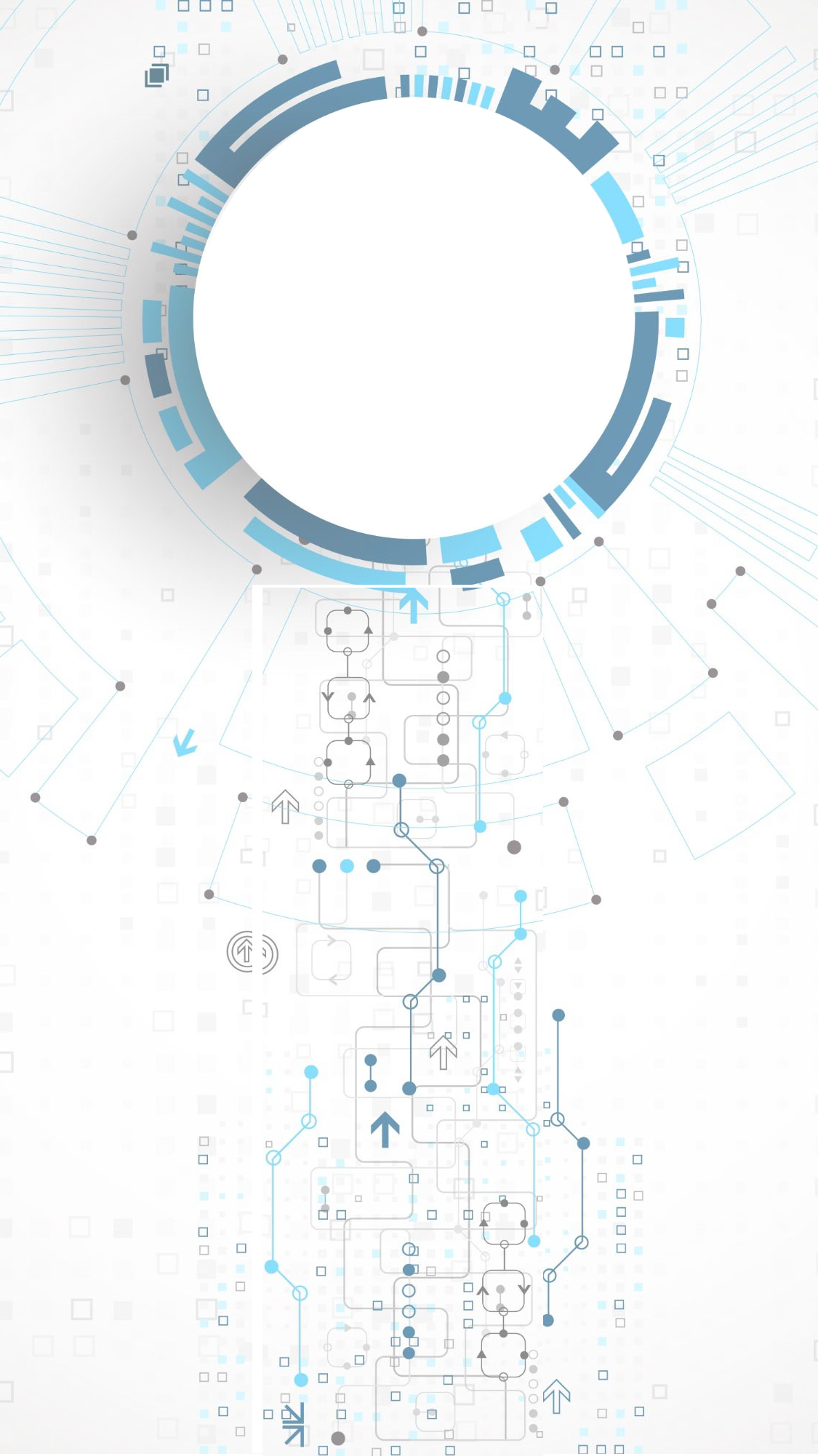 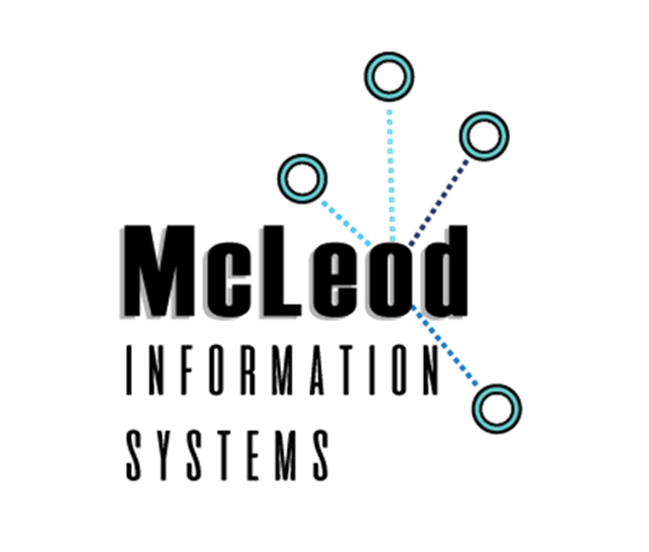 CMMC Overview
CYBERSECURITY MATURITY MODEL CERTIFICATION
Rodney McLeod, CEO  at McLeod Information Systems

Ken Puitt, Information Security Officer at Cantey Tech Consulting
[Speaker Notes: Introduction of my background
20 Year Air Force
15 Years Supporting Government contracts
Started Cybersecurity Business]
CMMC Overview
Regulatory Guidance
    Timelines
    Requirements
    Questions
2
Regulatory Guidance
FARS 52.204-21 Basic Safeguarding of Covered Contractor Information Systems
All Federal Contracts
15 Basic Security Controls that must be implemented
Protection of Federal Contract Information (FCI)
3
[Speaker Notes: These are the most popular]
Regulatory Guidance
DFARS 252.204-7008 Compliance with Safeguarding Covered Defense Information Controls
DOD Contracts
Required implementation of NIST SP 800-171 not later Than December 31, 2017
Protect Federal Contract Information (FCI), Controlled Unclassified Information (CUI) and  Covered Defense Information (CDI)

Non-Compliance by Contractors under a Self-Declaring Model: In 2015, the Department of Defense identified specific cybersecurity requirements for its contractors in Defense Federal Acquisition Regulation Supplement (DFARS) (252.204-7008 and 252.204.7012).
4
Regulatory Guidance
Cybersecurity Maturity Model Certification (CMMC)
Unified cybersecurity standard for future DoD acquisitions
Defense Federal Acquisition Regulation Supplement: Assessing Contractor Implementation of Cybersecurity Requirements (DFARS Case 2019-D041)
Interim Guidance
effective on November 30, 2020
Basic Assessment is a self-assessment completed by the contractor
Medium or High Assessments are completed by the Government
Supplier Performance Risk System (SPRS)
5
[Speaker Notes: https://www.federalregister.gov/documents/2020/09/29/2020-21123/defense-federal-acquisition-regulation-supplement-assessing-contractor-implementation-of]
Regulatory Guidance
COMPLIANCE
6
Regulatory Guidance
FALSE CLAIM ACT
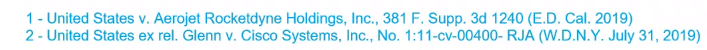 7
TimeLine
8
Time Line
9
CMMC LEVELS
10
PRACTICES PER SOURCES
11
MODEL
12
DOMAINS
13
CAPABILITIES
14
PROCESSES
15
LIST OF PRACTICES
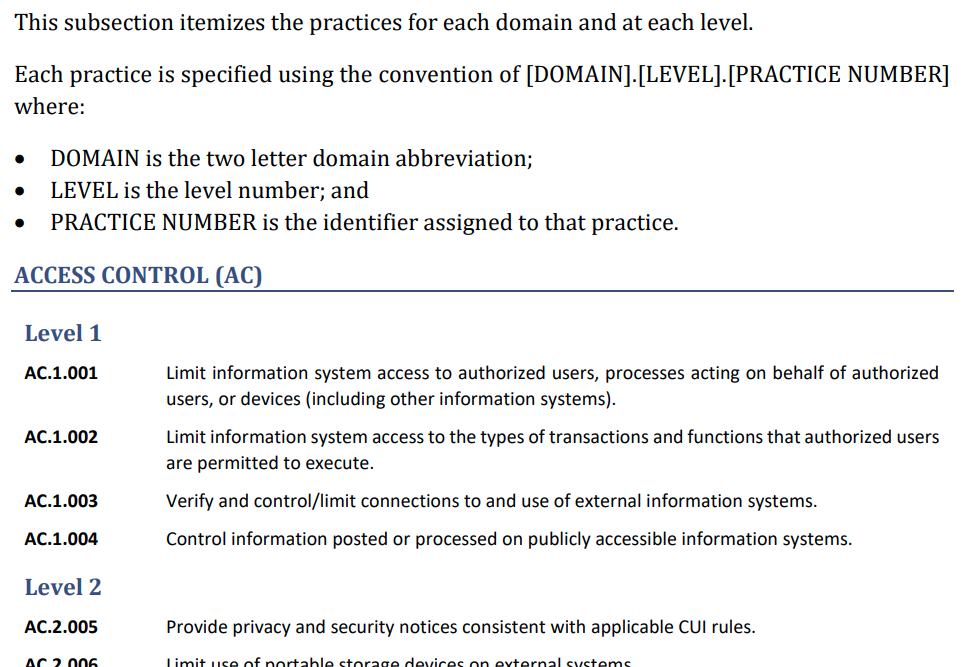 16
Path to CMMC-AB Certification
Understand CMMC requirements
Identify your scope. (Enterprise, Organization or Program Enclave)
Identify the desired Maturity Level
Optional. Pre-assess using an RPO or C3PAU
Close any identified gaps
Find a C3PAO on the CMMC-AB Marketplace
Conduct the Assessment with C3PAO’s certified assessment team
Allowance up to 90 days to resolve findings (if any)
CMMC-AB reviews submitted assessment
Upon approval, 3-year Certification issues!
17
QUESTIONS ?
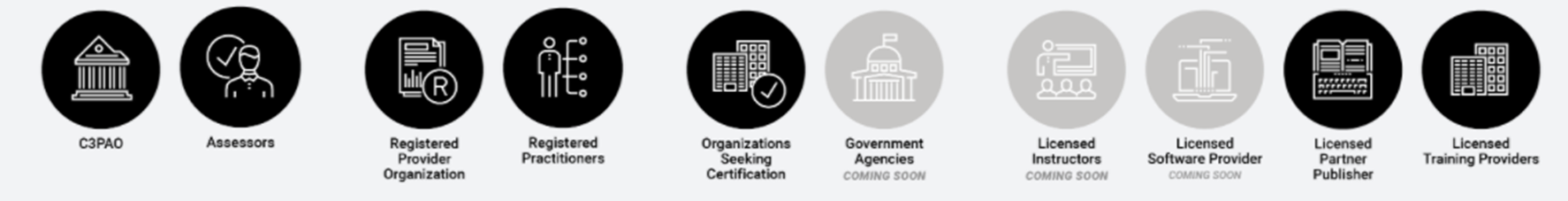 18
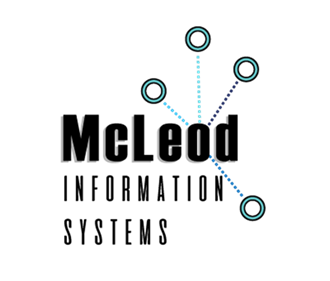 rodney@mcleodis.com
https://www.mcleodis.com
19
REFERENCES AND LINKS
DOD CMMC Site - https://www.acq.osd.mil/cmmc/
SPRS References - https://www.sprs.csd.disa.mil/reference.htm
CMMC-AB Website - https://www.cmmcab.org/
20